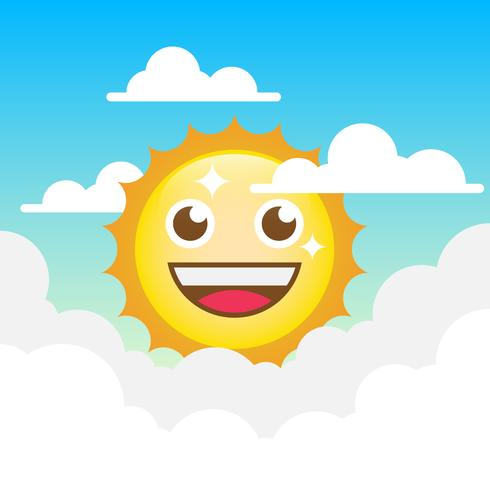 الثلاثاء                             6.10.2020
تركيب مقاطع  كلمات تحوي مد بالياء (ي)المعلمة:ريم غرة
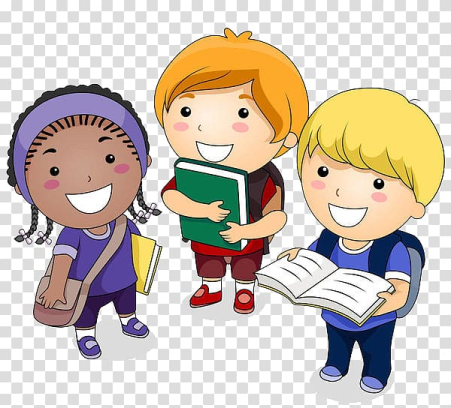 هيّا نقرأ مقاطع طويلة
عـي		مي		ـقيـ		جيـ		ليـ
  بيـ       ريـ	      ديـ	      ويـ       شيـ    
في       نيـ         كـيـ      ـصيـ       ـغيـ
ماذا ترى أمامك؟
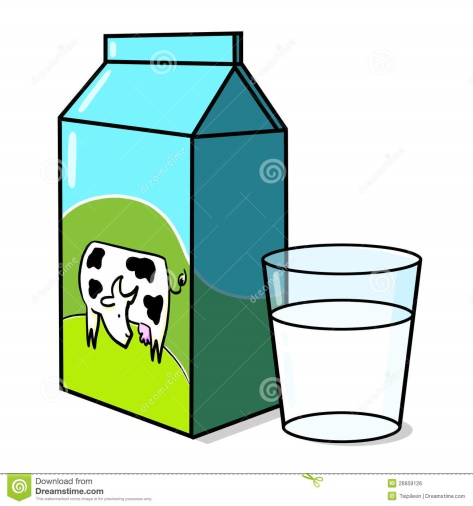 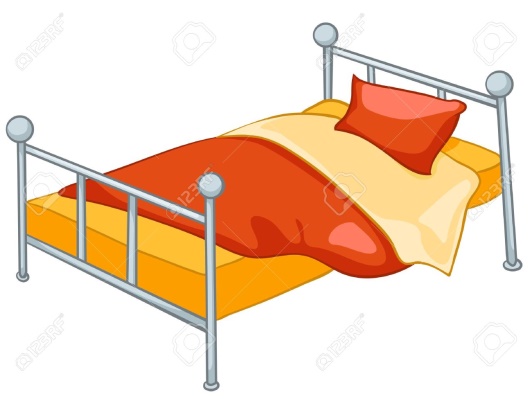 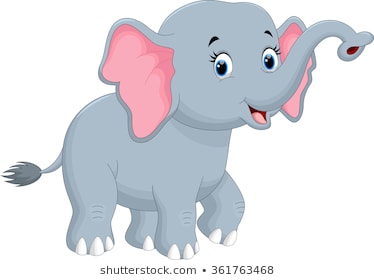 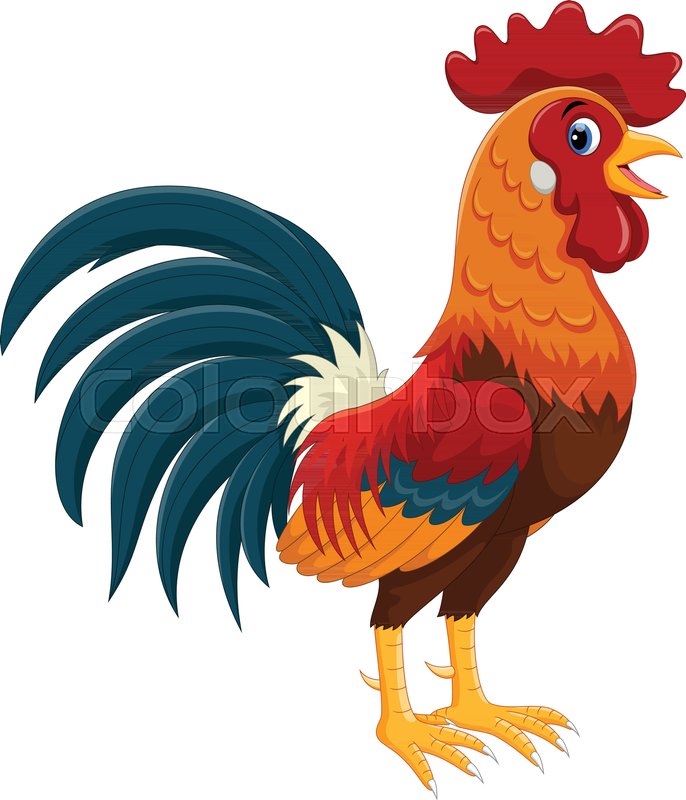 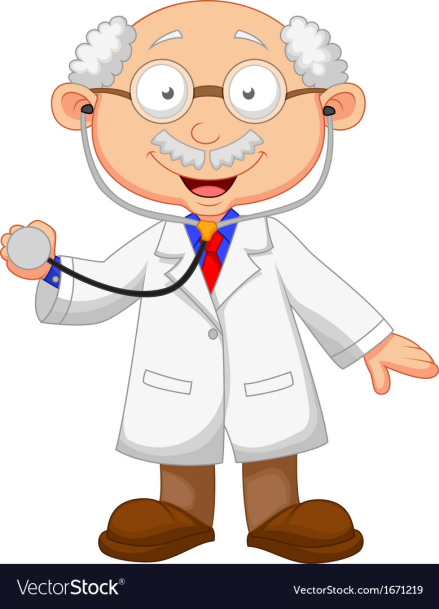 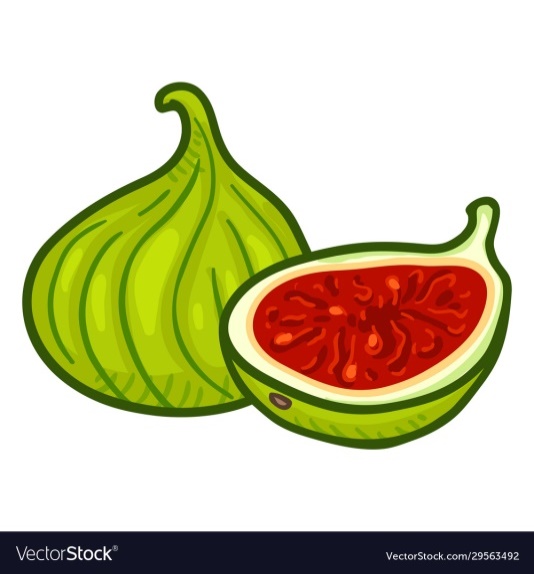 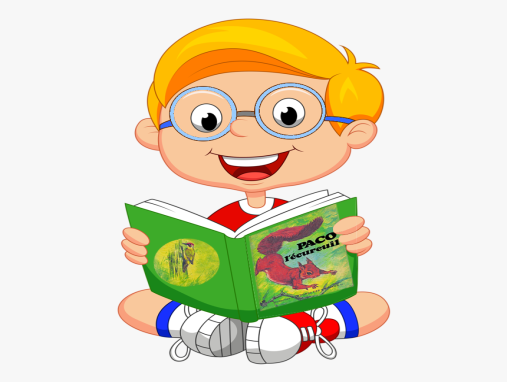 هيّا نقرأ المقاطع والكلمات
فيلُ
فيـ
لُ
حُ
ريـ
ريحُ
عيدُ
دُ
عيـ
تينُ
نُ
تيـ
رُ
ريـ
سـ
سَريرُ
قَصيرُ
رُ
صيـ
قـَ
قُ
ريـ
حَريقُ
حـَ
أَنيسُ
سُ
نيـ
أَ
سَميرُ
رُ
ميـ
سـَ
نُركّب المقاطع ونُكوّن كلمة
ريـ
حُ
كـَ
بيـ
ـرُ
دُ
سـَ
كُ
ـعيـ
ديـ
جـَ
فُ
ريـ
خـَ
لُ
ميـ
ديـ
جـَ
دُ
طُ
نـَ
شيـ
هيّا نُكمل الكلمة بمقطع ملائم
سَميـ---
مَريـ---
رَبيـ---
قَميـ---
صَديـ---
مُفيـ---
نُرتّبُ الْمَقاطِعَ لِنَحْصُلَ على كَلِمَةٍ
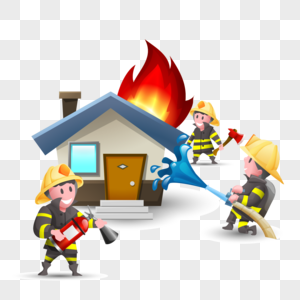 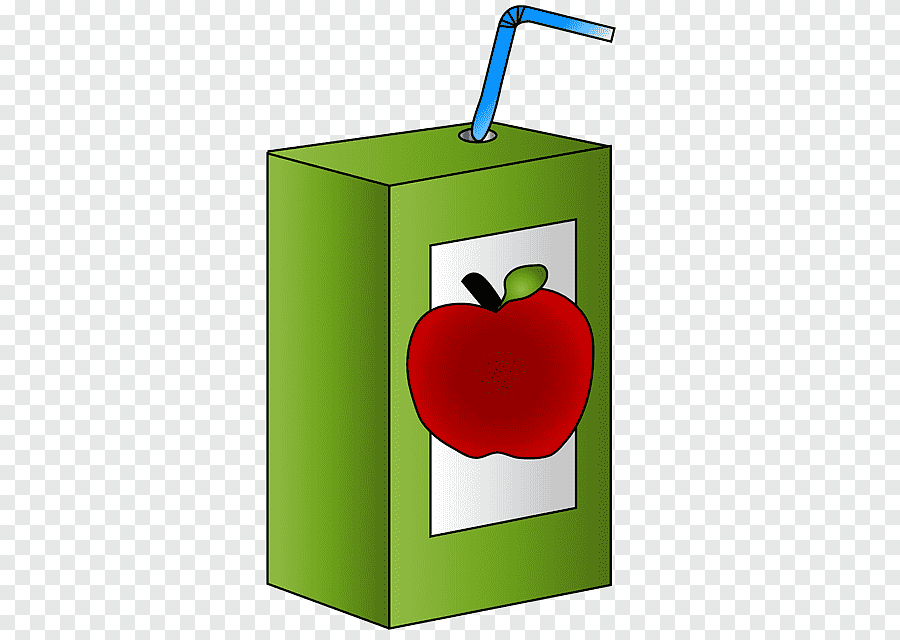 ريـ   	حـَ	ـقُ
عـَ    	ـرُ	ـصيـ
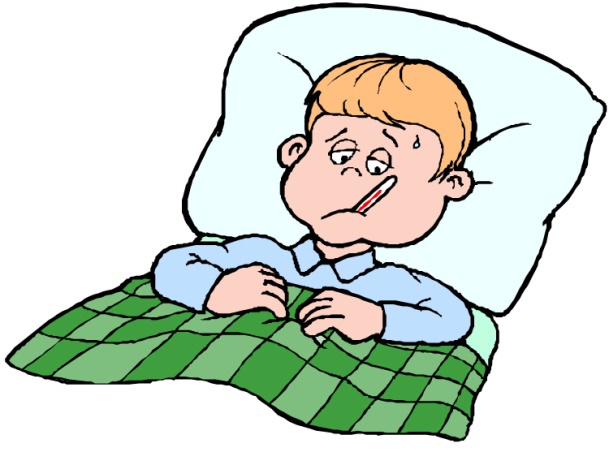 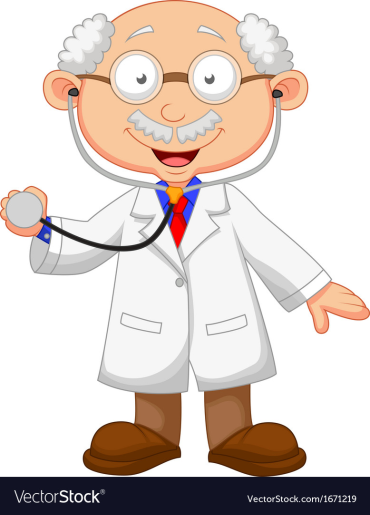 مـَ  	ضُ	ريـ
بيـ   	بُ	طَ
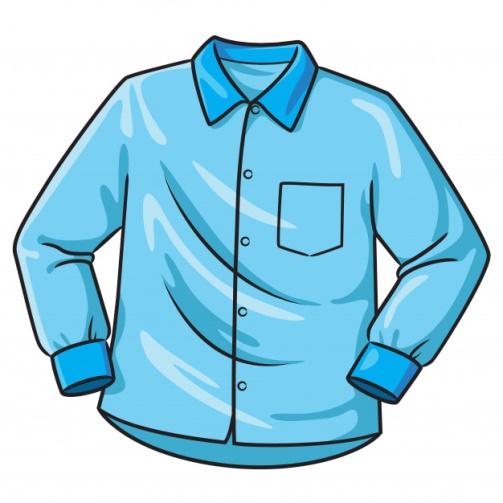 ـصُ  	 ميـ   	قـَ